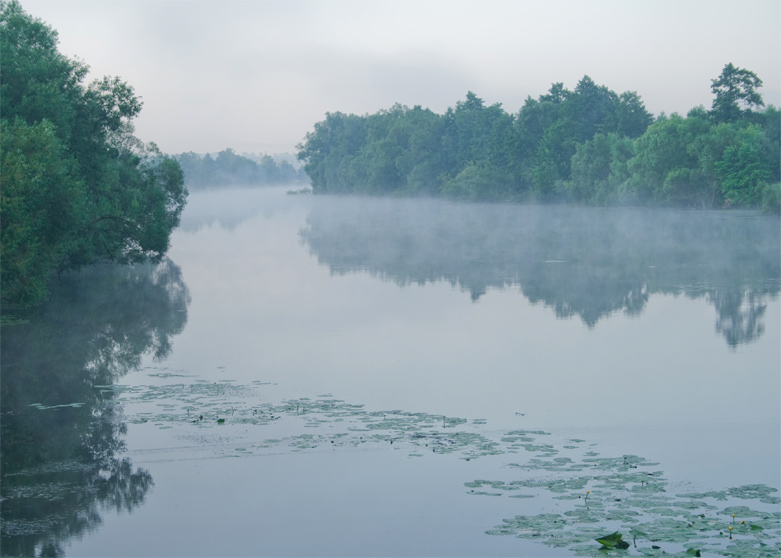 Катюша 
и её бессмертная песня

Лекция
для средних и старших классов


Учитель английского языка 
Ольга Михайловна Степанова
МБОУ «ЦивильскаяСОШ №2»
Города Цивильск 
Чувашской  Республик


2015
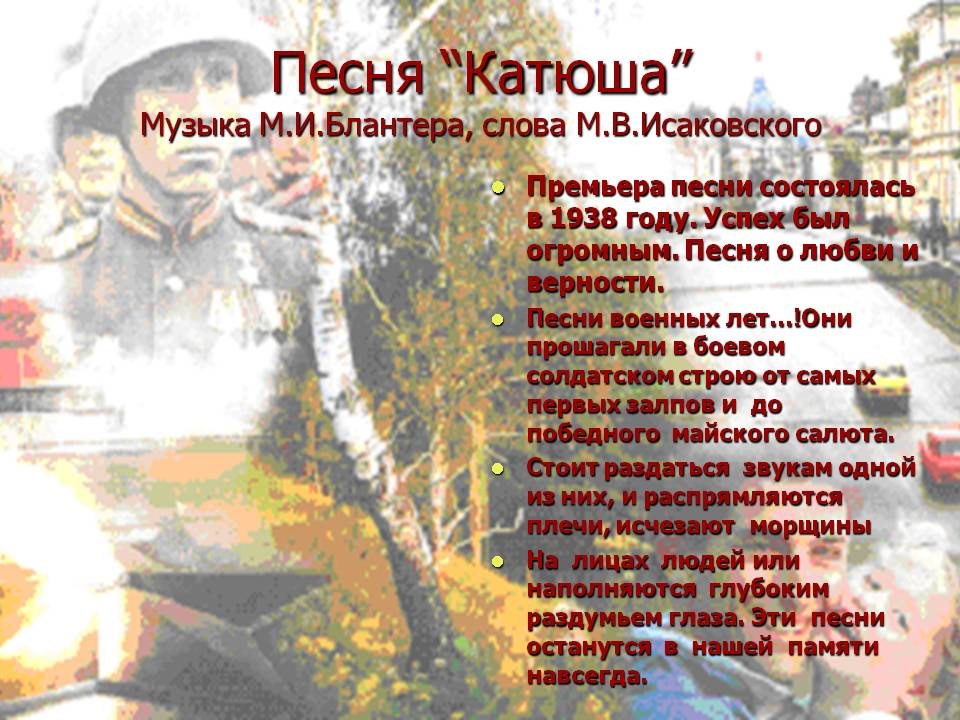 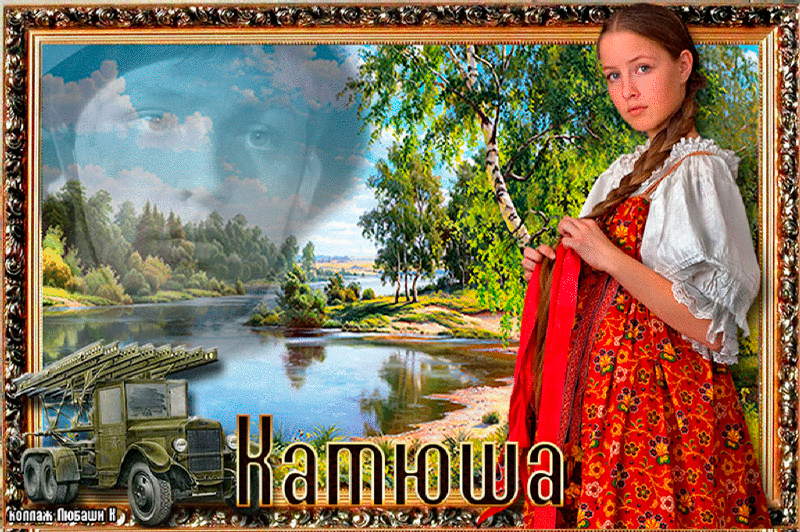 В 1938 году в Смоленске Михаил Исаковский и Матвей Блантер написали песню о девушке Катюше, которая выходила на берег крутой. Но какая именно судьба ждала верную Катюшу, конечно, никто не знал.
В 1941 году на Смоленщине новые ракетные минометы
 впервые нанесли удары по врагу. Казенное БМ13 заменили на ласковое "Катюша". С этого момента лирическая песня о верной девушке 
стала одной из главных песен войны и победы.
На самом деле и памятник этот, и девушка из песни, которая "бойцу на дальнем пограничье" передает привет, – жена пограничника Катя Алексеева (урожденная Филиппова). Матвей Блантер и Михаил Исаковский создали великую песню после знакомства с ней.
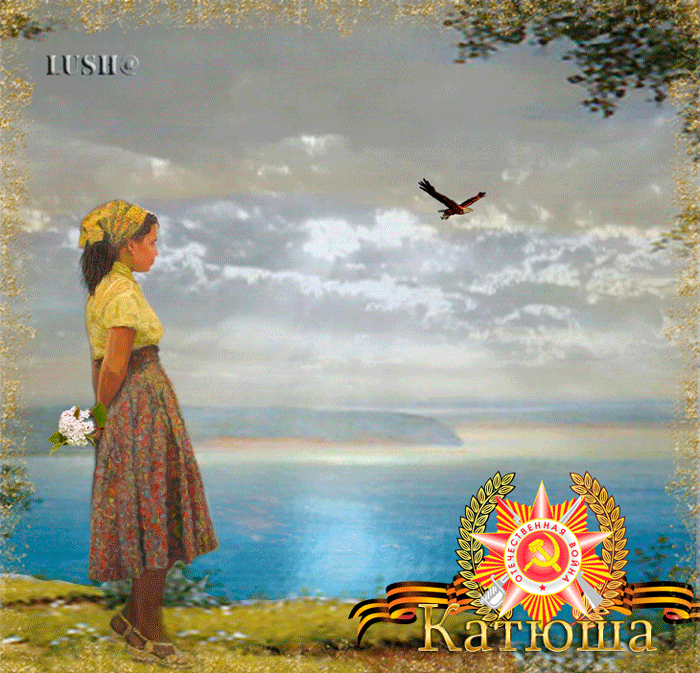 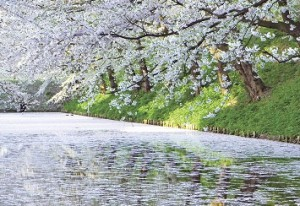 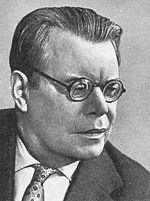 А начиналось всё с нескольких строк стихов, написанных Михаилом Исаковским, автором популярных в то время песен: "И кто его знает", "Прощание", "Зелеными просторами", "Любушка" и ряда других. Поэт, по его собственному признанию, не знал, что дальше делать с Катюшей до тех пор, пока судьба не свела его с композитором Матвеем Блантером.
Композитора настолько поразили "очень звонкая интонация" и "причудливая игра ударений" в стихах Исаковского, что он попросил поэта оставить ему написанные строки, и, как позже вспоминал сам Блантер, с тех пор он "буквально не находил себе места". Всё его воображение 
было занято “Катюшей” без остатка.
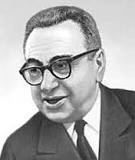 Михаил 
Васильевич 
Исаковский
Матвей 
Исаакович 
Блантер
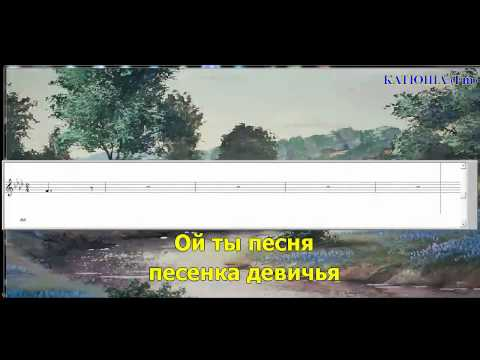 Поэт провёл не одну бессонную ночь в работе над музыкальным решением композиции, результатом чего стало рождение бессмертной мелодии. Но текста песни ещё не было, поскольку стихотворение не было завершено. В дальнейшем поэт совместно с композитором стали искать другое песенное решение.
Окончательный сюжет песни был определён военной обстановкой того времени: участием советских добровольцев в Гражданской войне в Испании, операцией Красной Армии у озера Хасан и предчувствием надвигающейся бури...
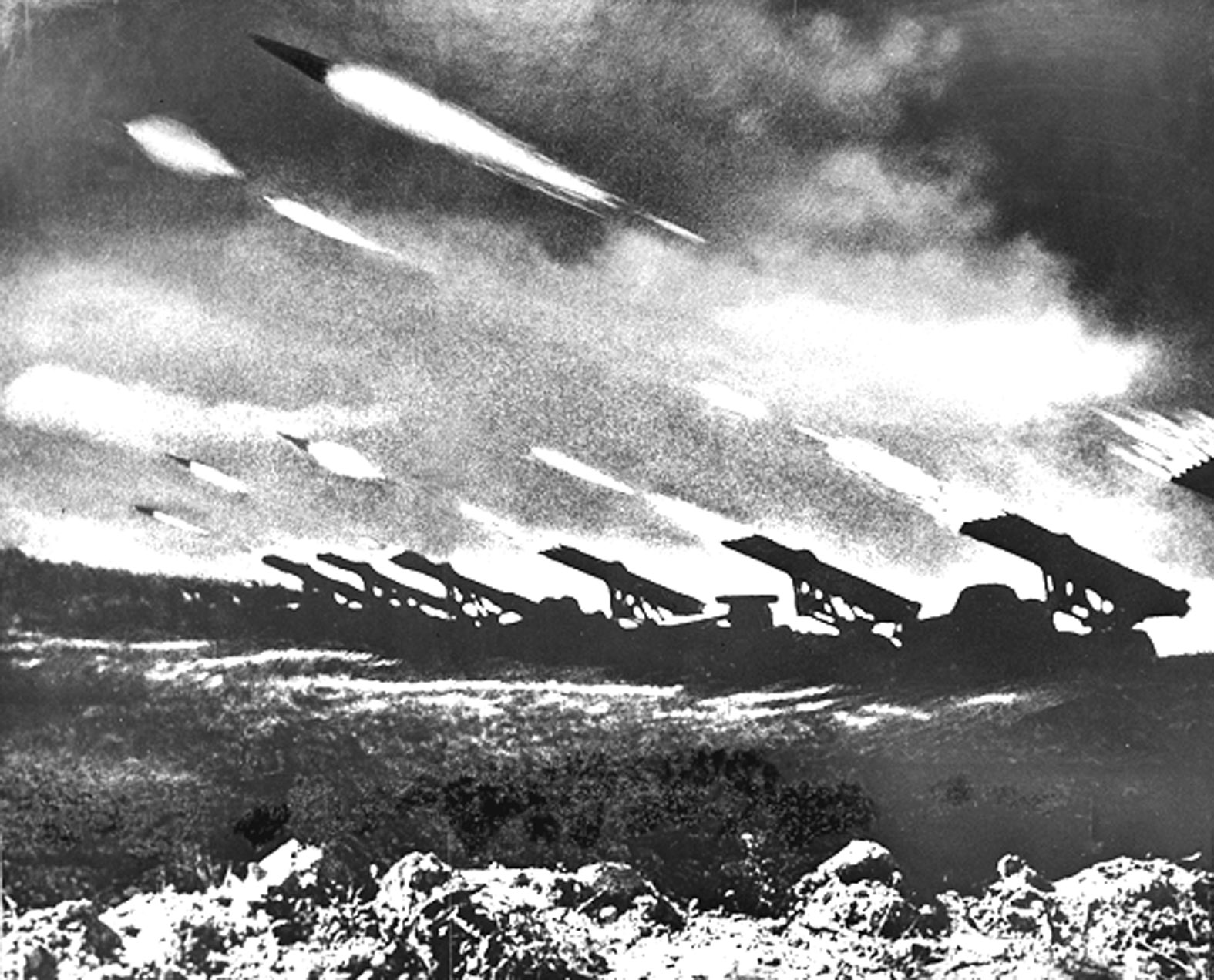 Новое звучание "Катюше" придала Великая Отечественная война: в солдатской среде было сложено множество новых вариантов композиции. Катюша выступала и бойцом с автоматом наперевес,
 и солдатской подругой, и медсестрой, и даже партизанкой, ходившей "по лесам и сёлам партизанской узкою тропой" с "песенкой веселой, 
что когда-то пела над рекой".
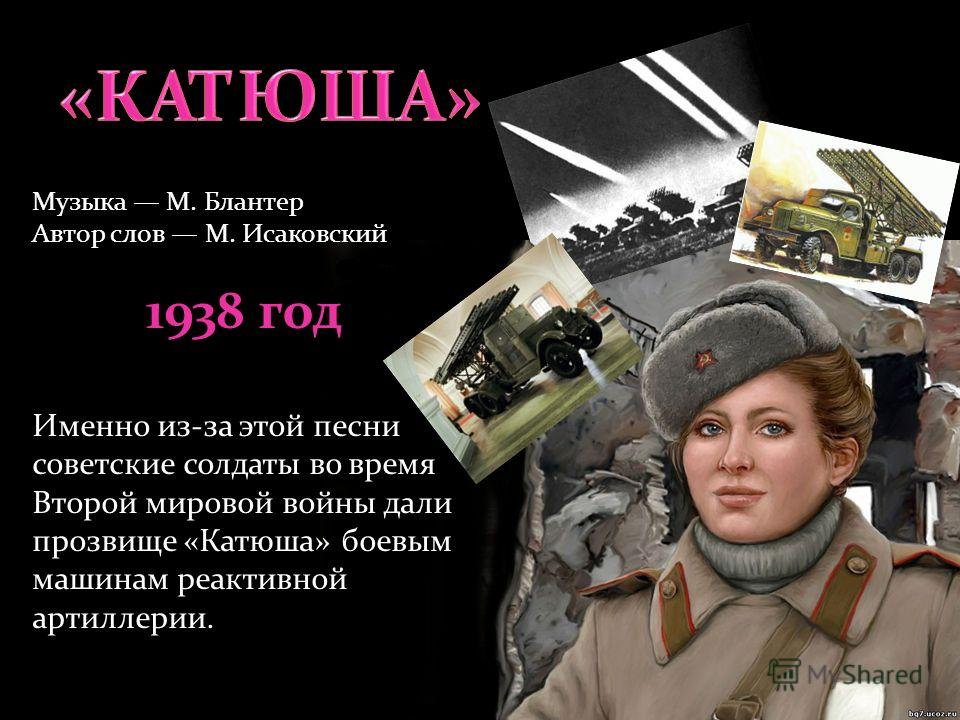 Это те самые  новые  реактивные минометы, 
"песни" которых приводили в ужас фашистов.
Это те самые  новые  реактивные минометы, 
"песни" которых приводили в ужас фашистов.
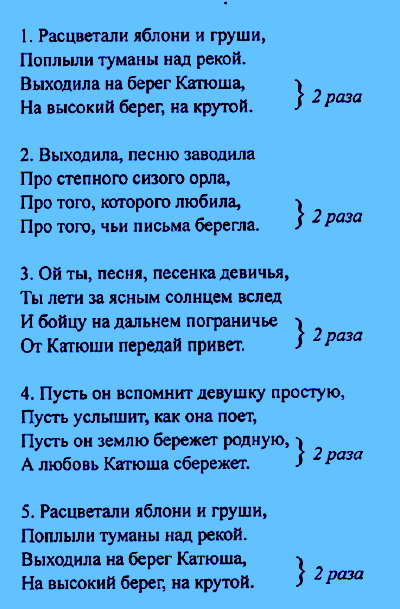 На привет-послание девушки бойцу-пограничнику
 шли ответы с пограничных застав:

Не цветут здесь яблони и груши,
Здесь леса прекрасные растут.
Каждый кустик здесь бойцу послушен,
И враги границу не пройдут.

Не забыл тебя я , дорогая,
Помню, слышу песенку твою.
И в дали безоблачного края
Я родную землю берегу.

Не забудь и про меня , Катюша, 
Про того, кто письма часто шлет.
Про того, кто лес умеет слушать,
Про того, кто счастье бережет.
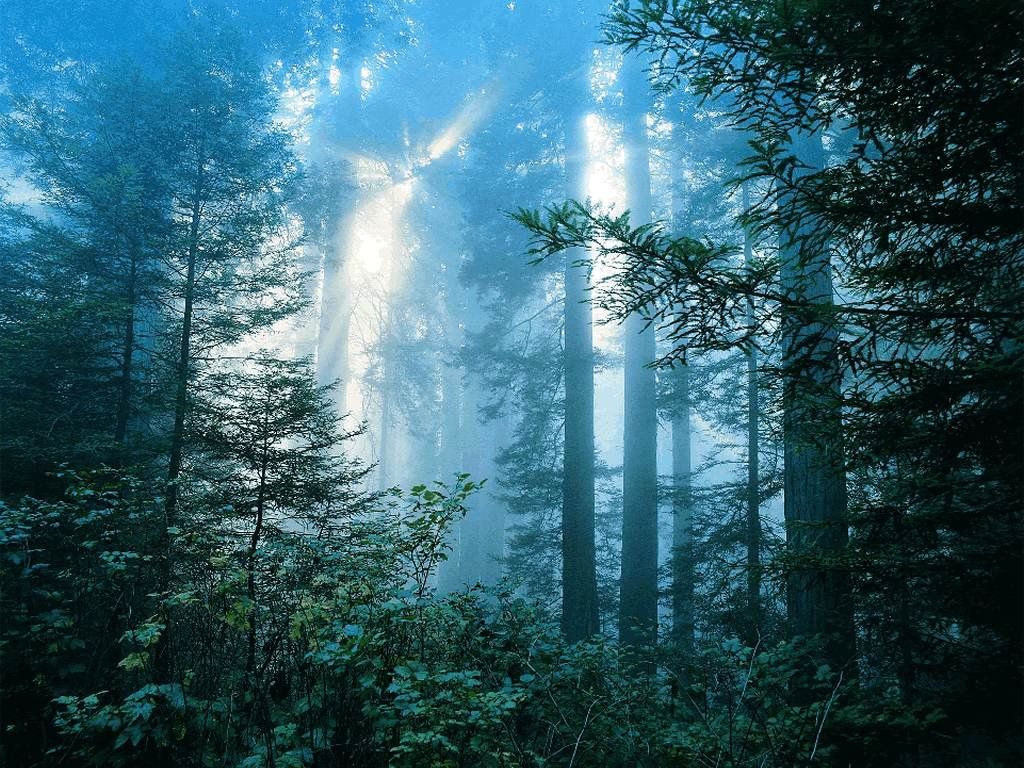 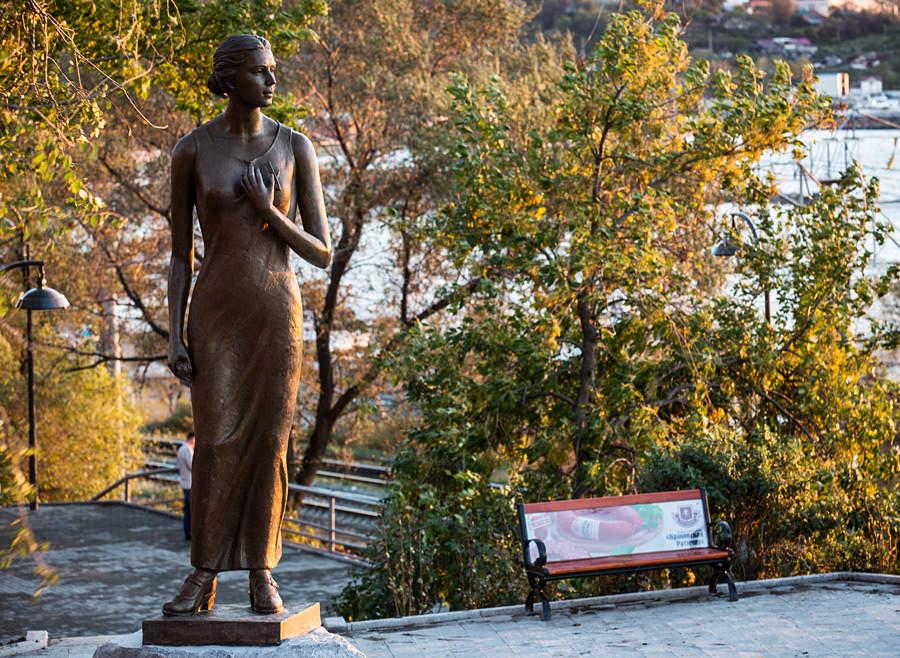 Девушку из песни "Выходила на берег Катюша" можно увидеть во Владивостоке воплощенной в памятник на берегу моря. В пятницу в сквере Моргородка, где любят назначать свидания владивостокцы, установили скульптуру: милая русская девушка из знаменитой на весь мир песни вглядывается в морскую даль Амурского залива.
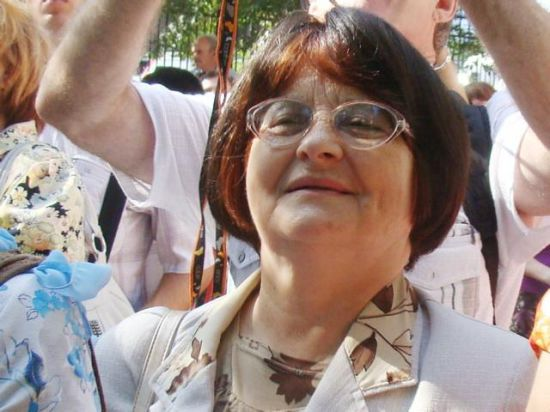 Монументальное воплощение Кати, песни, ждущих возвращения мужей во Владивостоке – заслуга краеведа Нелли Мизь, которая заявила эту идею в Сети и была горячо поддержана местной интеллигенцией. 
Эскиз создал питерский художник Константин Новиков, 
сделал памятник скульптор из Кемерова Иван Кулаков.
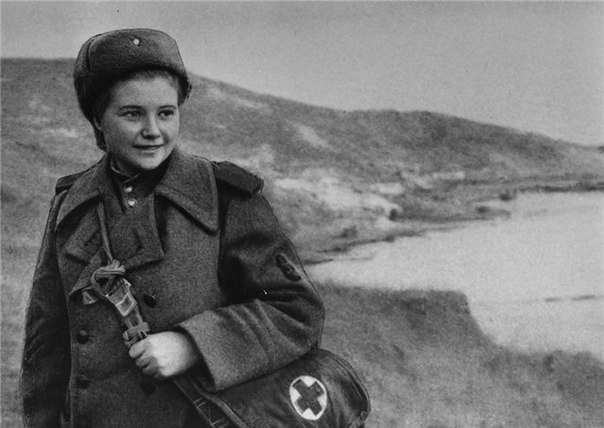 Как утверждает краевед Нелли Мизь, воплощенная в металле песенная Катюша имеет свой реальный прототип. Это жена пограничника Екатерина Алексеева.Нелли Мизь: 
«Было очень трудное время. О Екатерине Алексеевой вся страна узнала в 1938 году — во время военного конфликта на озере Хасан в Приморье.Она, как пишут, по 12–14 часов находилась в госпитале и в местах, где содержались раненые, оказывала им помощь. То, что она сделала — это героический подвиг. Ведь одной из первых получить боевой орден Красной Звезды — это не шутка. Она его получила. Она вместе с мужем была в самых трудных местах».
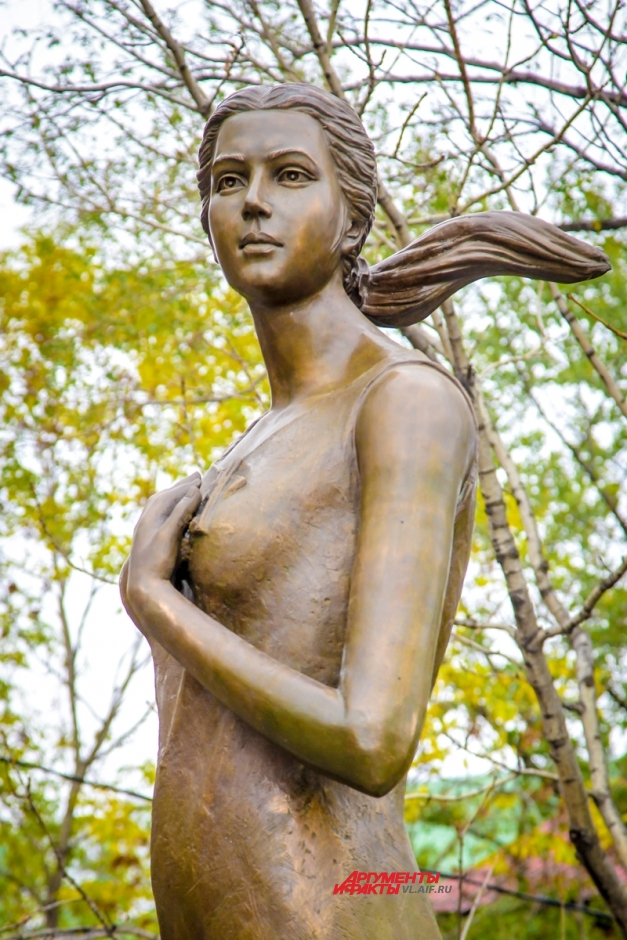 Новый сквер , где установлен постамент со скульптурой Катюши, теперь стал местом для свиданий, экскурсий и просто прогулок, где с высокого берега Амурского залива открывается красивейший вид на море. Милая русская девушка из знаменитой на весь мир песни будет вглядываться в морскую даль и радовать глаза отдыхающих.
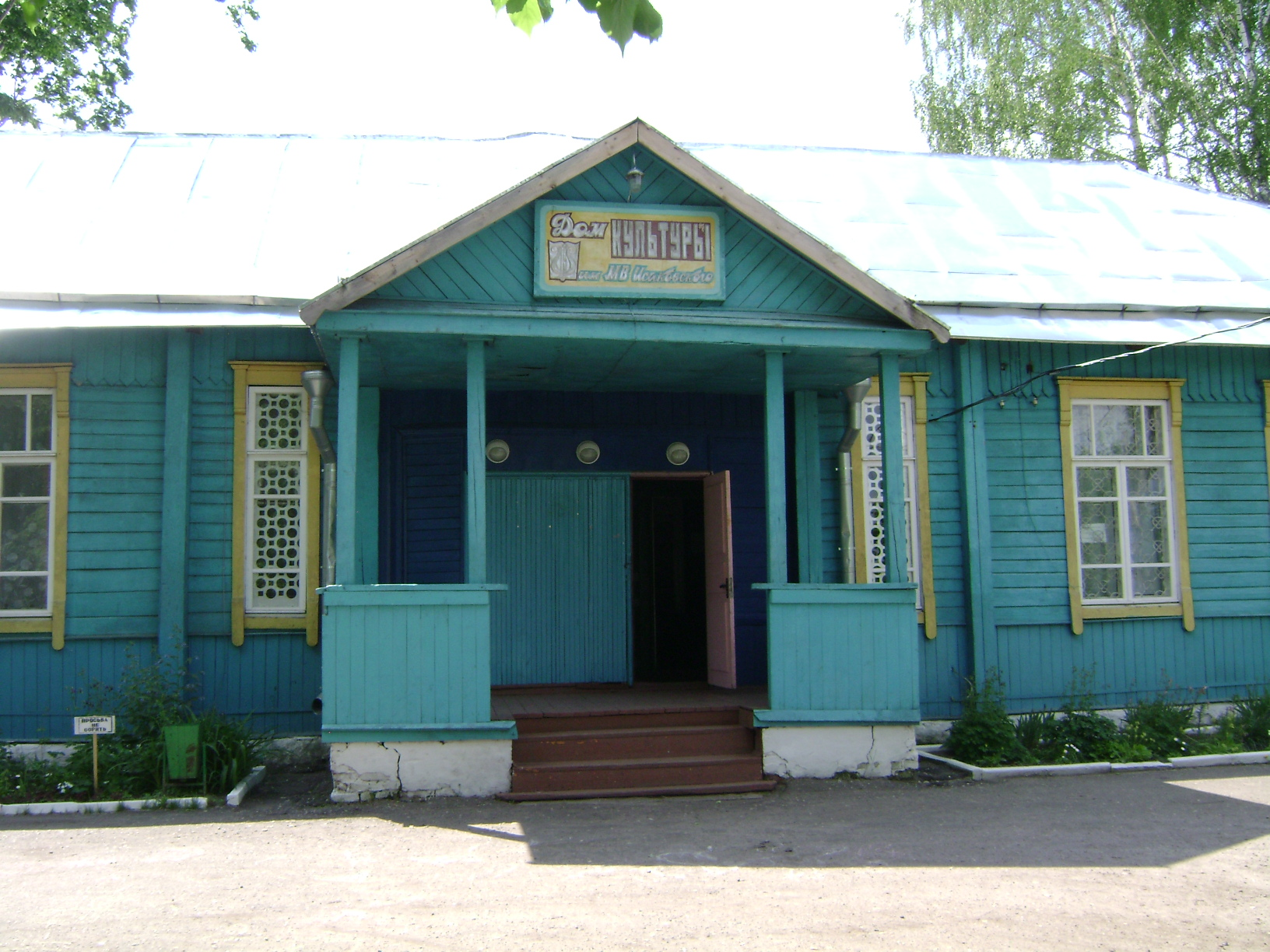 Мемориал песне "Катюша", которую пели душевнейшие голоса Руслановой и Хиля, Анны Герман , Хворостовского и какие есть – Тани Булановой, Жасмин и Александра Пушного, 
в России уже существует неподалеку от родины 
поэта Исаковского.
Музей песни «Катюша» 
находится в здании Дома культуры имени М.В.Исаковского в селе Всходы Угранского района Смоленской области. Дом культуры был построен при непосредственном участии поэта, который получив в 1943 году первую Государственную премию за свои стихи и песни, передал району 50 тысяч рублей на строительство Дома культуры.
Популярность как БМ, так и песни была велика. «Катюша» сейчас кажется военной песней. Хотя, если вникать в смысл, то это совсем не военная песня, а, скорее, лирическая. Сегодня «Катюшу» поют солдаты, которые служат в армии. Поют школьники, взрослые. Песня настолько красиво звучит, что не петь её невозможно. А теперь послушаем как бессмертную песню «Катюша» исполняет девочка по имени Валерия вместе с хором имени Александрова
«Катюшу» исполняет  Анна Герман
Споемте вместе!
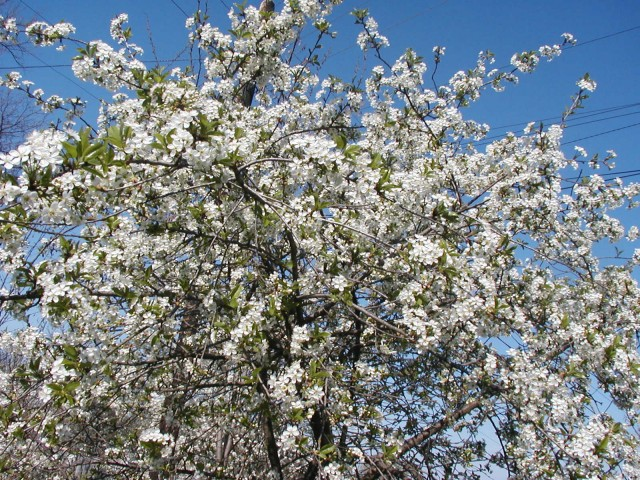 Надеюсь, моя презентация Вам понравилась.
 
Думаю, Вы будете дружить с этой песней всегда
 и где бы Вы ни были. 

Эта песня Вам поможет 
поддерживать бодрое настроение.

Спасибо за внимание!
Источники
http://images.myshared.ru/451601/slide_2.jpg
http://www.newsvl.ru/vlad/2013/11/11/117997/
http://ftp.photoclub.com.ua/p/f/270083.jpeg?0
https://ru.wikipedia.org/wiki/%D0%9A%D0%B0%D1%82%D1%8E%D1%88%D0%B0_(%D0%BF%D0%B5%D1%81%D0%BD%D1%8F)
http://www.9maya.ru/691-istoriya-pesni-katyusha.html
http://www.authorstream.com/Presentation/viktorich-1796135/
http://www.rodb-v.ru/news/obyavleniya/istoriya-voennykh-pesen/
http://vlad.mk.ru/articles/2014/06/25/pochetnyy-grazhdanin-vladivostoka-nelli-miz-prazdnuet-75letie.html
http://www.newsvl.ru/vlad/2013/11/11/117997/
http://www.vl.aif.ru/society/1020541 
https://news.mail.ru/inregions/fareast/25/society/15045335/